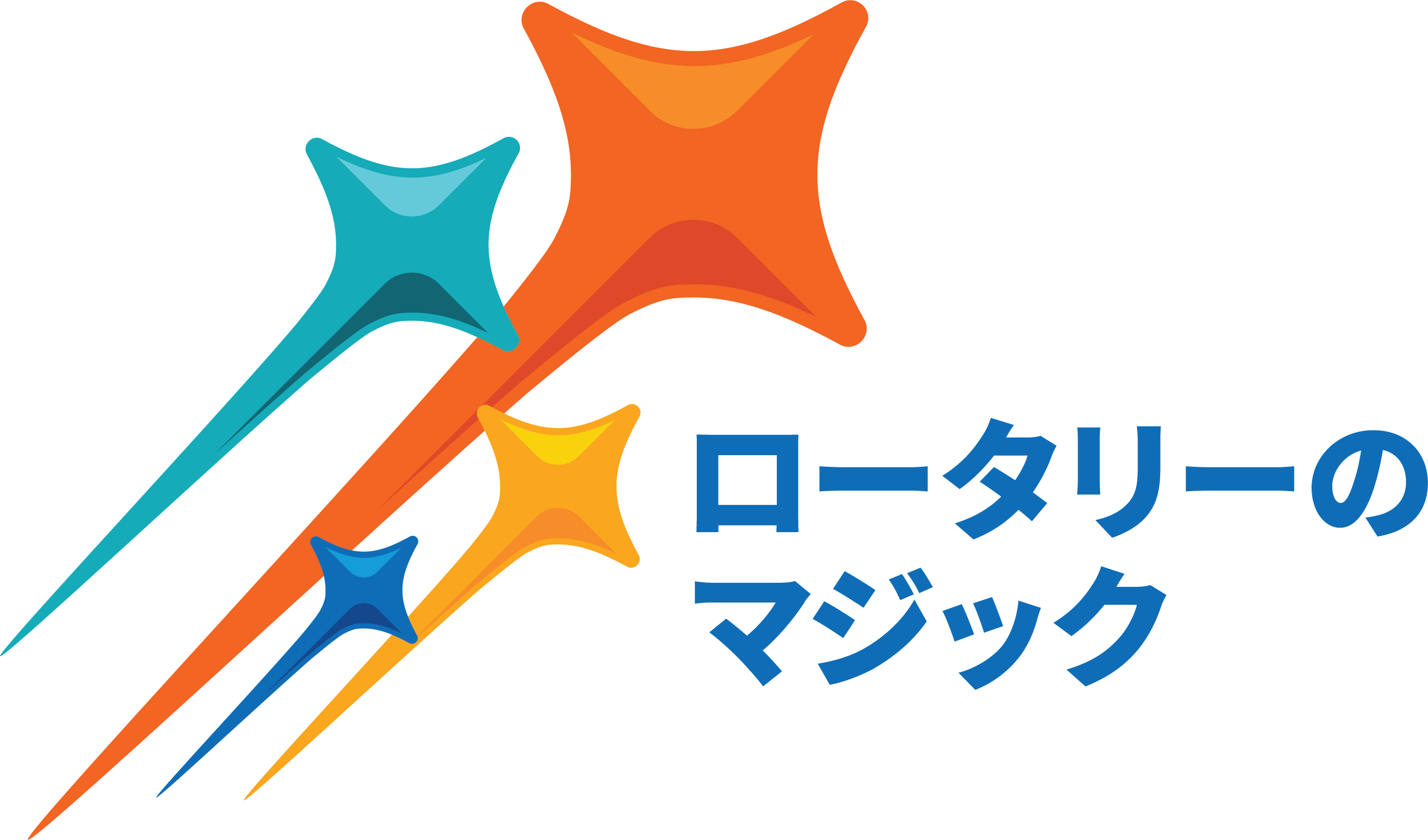 国際ロータリー第2790地区『女性ロータリアン意識調査アンケート』結果レポート
2025年2月　会員増強・退会防止委員会
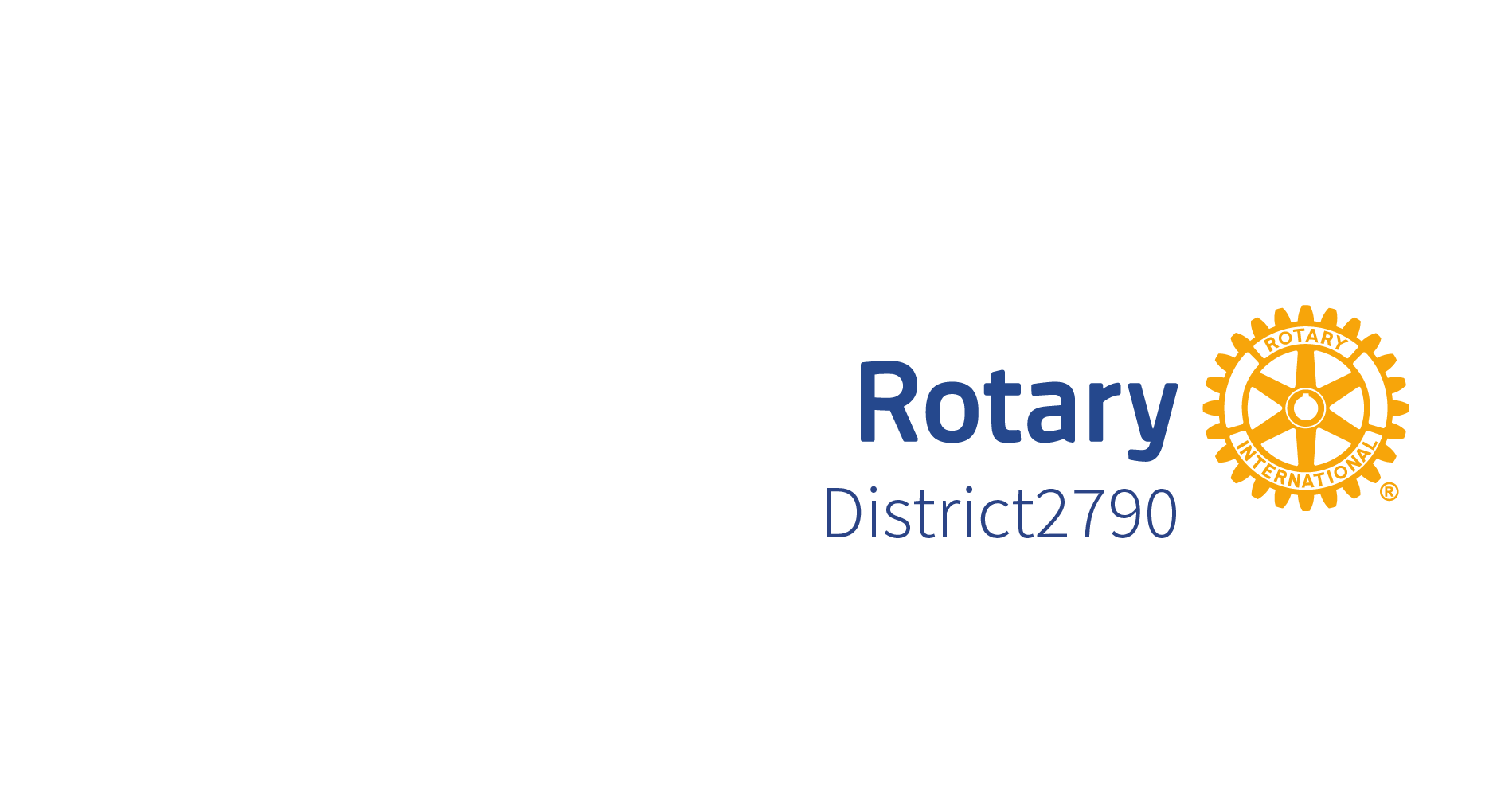 ■　回答者様のグループごとの内訳
②－1－１　入会したきっかけ
②－1－２　入会したきっかけ
②－2ー１　入会の決め手
②－2ー2　入会の決め手
②－2ー3　入会の決め手
②－2ー4　入会の決め手
③－1－1　ロータリー活動は楽しいですか？どんな活動が自分の成長になりましたか？
③－1－2　ロータリー活動は楽しいですか？どんな活動が自分の成長になりましたか？
③－1－3　ロータリー活動は楽しいですか？どんな活動が自分の成長になりましたか？
③－1－4　ロータリー活動は楽しいですか？どんな活動が自分の成長になりましたか？
③－1－5　ロータリー活動は楽しいですか？どんな活動が自分の成長になりましたか？
④－1ロータリーをやめようと思ったことがありますか？それをどう乗り越えましたか？
④－２ロータリーをやめようと思ったことがありますか？それをどう乗り越えましたか？
④－３ロータリーをやめようと思ったことがありますか？それをどう乗り越えましたか？
⑤－1　あなたのクラブの長所を教えてください。
⑤－２　あなたのクラブの長所を教えてください。
⑤－2ー１　あなたのクラブの短所があれば教えてください。
⑤－2ー２　あなたのクラブの短所があれば教えてください。
⑤－2ー３　あなたのクラブの短所があれば教えてください。
⑥－1ー1日本のロータリーの女性会員数を世界水準まで増やすべきだと思いますか？
⑥－1ー2日本のロータリーの女性会員数を世界水準まで増やすべきだと思いますか？
⑥－2　日本のロータリーの女性会員数を世界水準まで増やすべきではないと思いますか？
⑦－1　友人知人をロータリーに勧めたいか。又その理由。
⑦－2　友人知人をロータリーに勧めたいか。又その理由。
⑦－3　友人知人をロータリーに勧めたいか。又その理由。
⑦－4　友人知人をロータリーに勧めたいか。又その理由。
⑧－1今後、女性ロータリアンを増やすとしたらどんな支援サポートが必要と思いすか？
⑧－2今後、女性ロータリアンを増やすとしたらどんな支援サポートが必要と思いすか？
⑧－3今後、女性ロータリアンを増やすとしたらどんな支援サポートが必要と思いすか？
⑧－4今後、女性ロータリアンを増やすとしたらどんな支援サポートが必要と思いすか？
⑧－5今後、女性ロータリアンを増やすとしたらどんな支援サポートが必要と思いすか？
⑧－6今後、女性ロータリアンを増やすとしたらどんな支援サポートが必要と思いすか？
⑨－1　ロータリークラブにどのような誘われ方をしたら入会すると思いますか？
⑨－2　ロータリークラブにどのような誘われ方をしたら入会すると思いますか？
⑨－3　ロータリークラブにどのような誘われ方をしたら入会すると思いますか？
⑨－4　ロータリークラブにどのような誘われ方をしたら入会すると思いますか？
⑨－5　ロータリークラブにどのような誘われ方をしたら入会すると思いますか？
⑩－1　その他自由ご意見
⑩－2　その他自由ご意見
⑩－2　その他自由ご意見